1
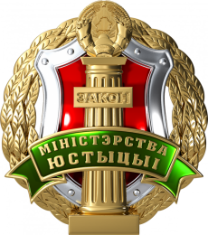 МИНИСТЕРСТВО ЮСТИЦИИ РЕСПУБЛИКИ БЕЛАРУСЬ
Создание индивидуальным предпринимателем коммерческой организации

Закон Республики Беларусь от 22 апреля 2024 г. № 365-З 
«Об изменении законов по вопросам предпринимательской деятельности»
2
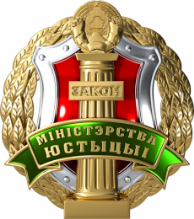 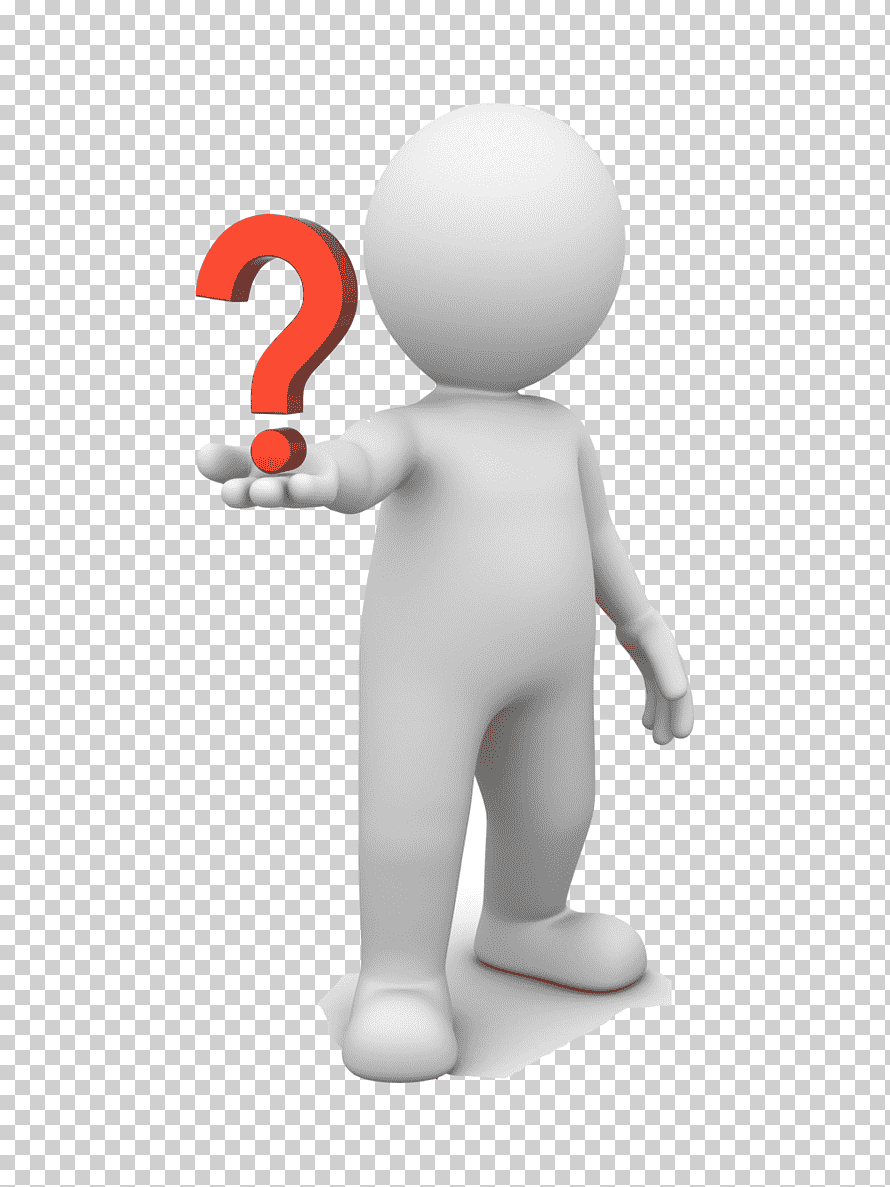 Индивидуальный предприниматель
Перечень видов деятельности


Продолжить деятельность как ИП 
до 31.12.2025
продолжить деятельность как ИП
Изменить вид деятельности
создать коммерческую организацию и прекратить деятельность ИП
прекратить деятельность ИП
3
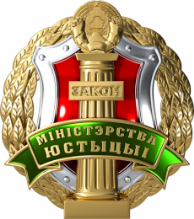 Основные нормативные правовые акты, регулирующие создание ИП коммерческой организации
Декрет Президента Республики Беларусь от 16 января 2009 г. № 1                           «О государственной регистрации и ликвидации (прекращении деятельности) субъектов хозяйствования»
Закон Республики Беларусь от 22 апреля 2024 г. № 365-З «Об изменении законов по вопросам предпринимательской деятельности»
Положение о порядке согласования наименований коммерческих и некоммерческих организаций, утвержденное постановлением Совета Министров Республики Беларусь от 5 февраля 2009 г. № 154
Постановление Министерства юстиции Республики Беларусь от 5 марта 2009 г. 
     № 20 «О согласовании наименований юридических лиц»
Постановление Министерства юстиции Республики Беларусь от 27 января 2009 г. № 8 «О некоторых мерах по реализации Декрета Президента Республики Беларусь от 16 января 2009 г. № 1»
4
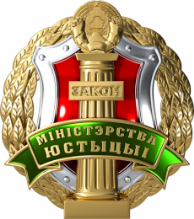 Действия ИП до подачи документов для государственной регистрации коммерческой организации
не позднее 1 месяца до создания коммерческой организации предложить работнику ИП (если таковой имеется) работу в коммерческой организации


согласовать с регистрирующим органом наименование коммерческой организации


принять решение о создании коммерческой организации (в решении, в том числе должно быть определено местонахождение организации, размер уставного фонда, утвержден устав)
1
2
3
5
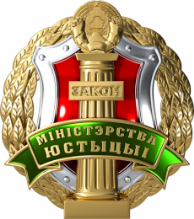 Действия ИП до подачи документов для государственной регистрации коммерческой организации
письменно уведомить кредиторов ИП о решении создать коммерческую организацию и о переходе к ней прав и обязанностей


на дату, предшествующую дате государственной регистрации коммерческой организации:
составить и подписать передаточный акт
представить в налоговый орган налоговую декларацию (расчёт).
4
5
6
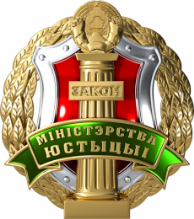 Передаточный акт содержит в себе следующие сведения
товары (работы, услуги)
имущественные права
денежные средства, электронные деньги
права и обязанности
неиспользованные унифицированные контрольные знаки, сгенерированные коды маркировки, защищенные материальные носители с нанесенными средствами идентификации, знаки защиты
остатки неиспользованных бланков с определенной степенью защиты
Дополнительно к передаточному акту прилагаются первичные учетные документы и иные документы, связанные с финансово-хозяйственной деятельностью ИП
7
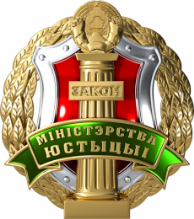 Местом нахождения коммерческой организации может являться жилое помещение при соблюдении следующих условий:
жилое помещение принадлежит индивидуальному предпринимателю на праве собственности – с согласия иных собственников, всех совершеннолетних членов семей собственников, зарегистрированных по месту жительства в этом помещении
индивидуальный предприниматель зарегистрирован по месту жительства в жилом помещении – с согласия всех собственников, совершеннолетних членов семей собственников, зарегистрированных по месту жительства в этом помещении
Использование жилого помещения для размещения коммерческой организации, созданной ИП, не УВЕЛИЧИТ размер платы за жилищно-коммунальные услуги
8
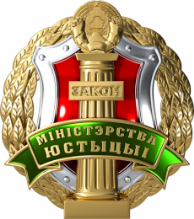 Документы для государственной регистрации коммерческой организации представляются одним из следующих способов:
9
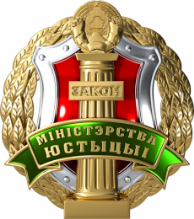 Документы, представляемые для государственной регистрации коммерческой организации
заявление (форма установлена Министерством юстиции Республики Беларусь)
устав в 2-х экземплярах
оригинал свидетельства о государственной регистрации индивидуального предпринимателя либо заявление индивидуального предпринимателя о его утрате
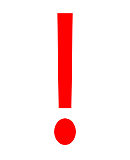 За государственную регистрацию ИП коммерческой организации государственная пошлина не взимается
10
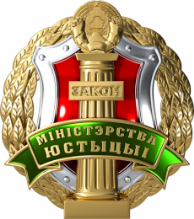 11
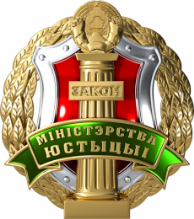 Основания для отказа в государственной регистрации коммерческой организации
непредставление в регистрирующий орган всех необходимых для государственной регистрации коммерческой организации документов
оформление заявления о государственной регистрации с нарушением требований законодательства
представление документов в ненадлежащий регистрирующий орган
включение ИП в перечни организаций, формирований, ИП и граждан, причастных к экстремистской деятельности, перечень организаций и физических лиц, в том числе ИП, причастных к террористической деятельности
12
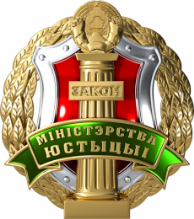 По результатам государственной регистрации коммерческой организации регистрирующим органом выдается
свидетельство о государственной регистрации коммерческой организации
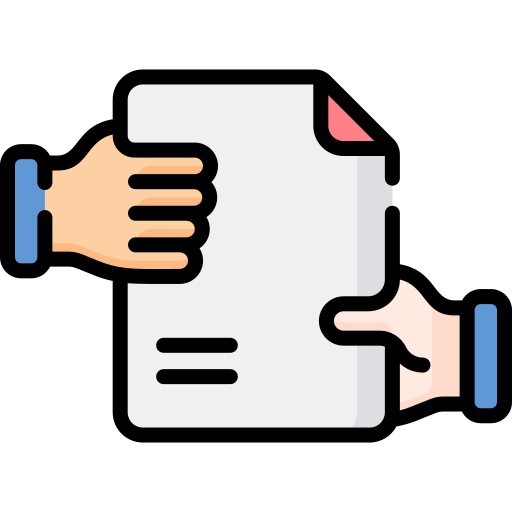 устав
В случае электронной регистрации указанные электронные документы регистрирующий орган направит ИП в его личный электронный кабинет на веб-портале ЕГР
13
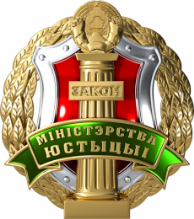 Постановка коммерческой организации на учет
Осуществляется регистрирующим органом самостоятельно. 
В течение 5 рабочих дней со дня государственной регистрации учредителю коммерческой организации выдается документ, подтверждающий постановку на учет в:
налоговых органах
органах государственной статистики
органах ФСЗН
Белорусском республиканском унитарном страховом предприятии «Белгосстрах»
14
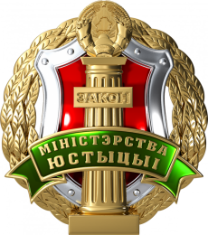 Дата государственной регистрации коммерческой организации = дата исключения ИП из ЕГР
15
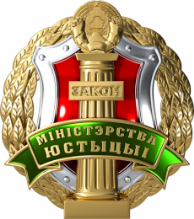 После государственной регистрации коммерческой организации в налоговый орган необходимо представить:
в течение 30 дней - копию передаточного акта в электронном виде
в течение месяца - унифицированные контрольные знаки, сгенерированные коды маркировки, защищенные материальные носители, защищенные материальные носители с нанесенными средствами идентификации, знаки защиты, остатки неиспользованных ИП бланков документов с определенной степенью защиты
сведения об остатках товаров, включенных в перечень товаров, сведения об обороте которых являются предметом информационного взаимодействия с государствами – членами Евразийского экономического союза, и (или) перечень товаров, сведения об обороте которых являются предметом прослеживаемости (при необходимости)
16
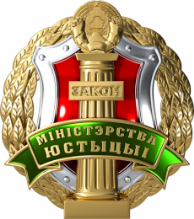 Кроме того, после государственной регистрации коммерческой организации нужно при необходимости обратиться:
в течение 2 месяцев - в республиканское унитарное предприятие «Информационно-издательский центр по налогам и сборам» за внесением изменений в систему контроля кассового оборудования

в течение 1 года - за внесением изменений в административные решения, реестры, регистры, свидетельства, сертификаты и иные правоустанавливающие документы, выдачей (оформлением) документов, удостоверяющих соответствующее право, связанными с переходом прав и обязанностей
17
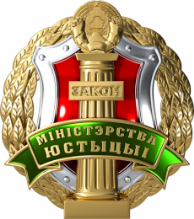 Спасибо за внимание!